Law of Conservation of Energy Equation Calculations
Learning Objectives
I can calculate the Law of Conservation of Energy using the formula.
[Speaker Notes: In this lesson, students will learn the definitions of both potential and kinetic energy. They will also be able to give examples of each and explain how potential energy changes into kinetic energy.]
Law of Conservation of Energy Definition and Formula
Energy can not be created or destroyed.
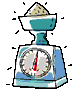 Formula:
(KE + PE)beg = (KE + PE)end
[Speaker Notes: The first form of energy is Potential energy. This is energy due to position.. Its also known as “stored energy.” To calculate PE you take the object’s weight and multiply it by the earths gravitational pull and the distance the object can fall.]
Calculation Example #1
A 1.25kg stone fell from a cliff and struck the ground at a speed of 29.4m/s. What was the gravitational potential energy of the stone before it fell?
0J
?
540.22
0J
1.25kg
29.4 m/s
Calculation Example #2
A 56kg teen attached to a bungee cord jumps off a 10m high tower. What is the kinetic energy when she reaches the bottom of her fall?
0J
5488J
?
0J
56kg
10 m